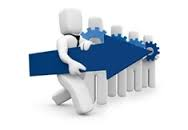 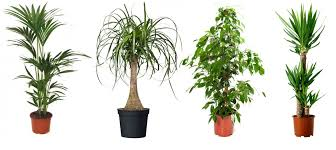 Praktijk Opleiders Cursus
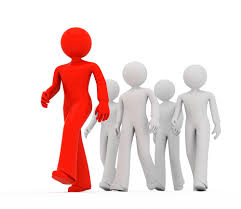 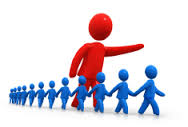 Programma
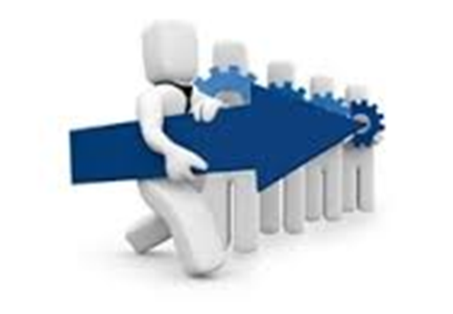 Deze periode:
Leren en leerstijlen
Toepassen leren en leerstijlen
Communiceren
Conflicten
Instrueren 
Beoordelen
Afronden evaluatie
Herhaling vorige les..
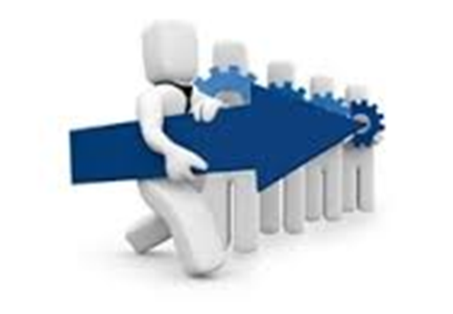 Wat is communiceren?
Ideeën en meningen in begrijpelijke taal aan anderen duidelijk maken.

Wat is heel belangrijk bij communicatie?
Denk na hoe een ander je hoort en ziet tijdens het gesprek

Wat betekent LSD? En waarom is dit zo belangrijk bij een gesprek?

Hoe bouw je een gesprek op?
Gesprek voeren
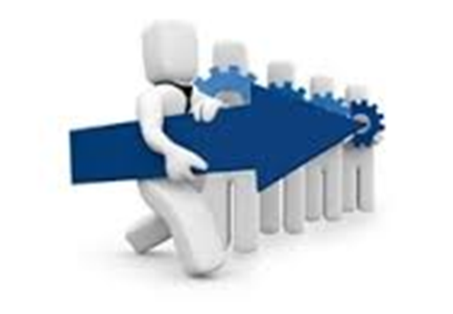 Hoe wil je het aanpakken?
Openen (vertel waar je over wilt praten)
Informatie uitwisselen (vraag om informatie of geef informatie)
Naar het doel toe stappen (stimuleer om mee te denken aan een oplossing of aanpak van de inhoud van het gesprek)
Afsluiten (samenvatten/afspraken)
Maar een gesprek kan ook anders lopen
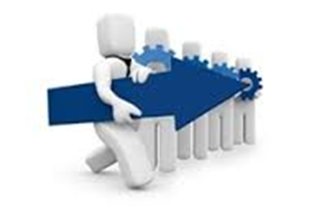 Conflicten
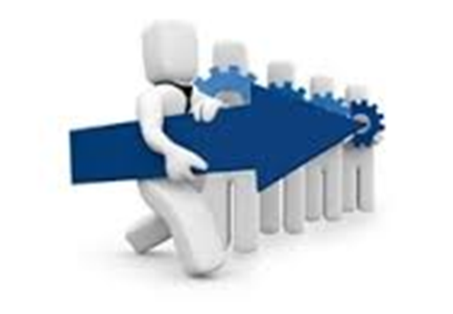 Conflicten
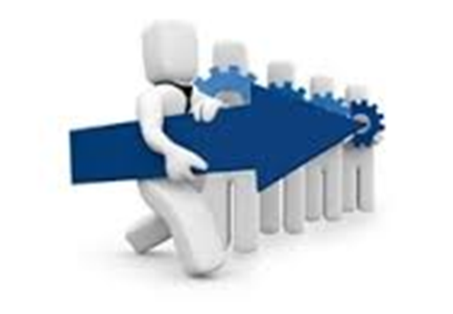 Conflicten
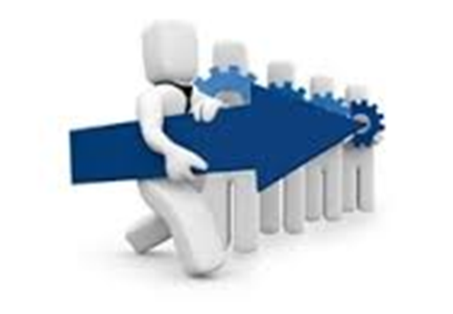 Conflicten
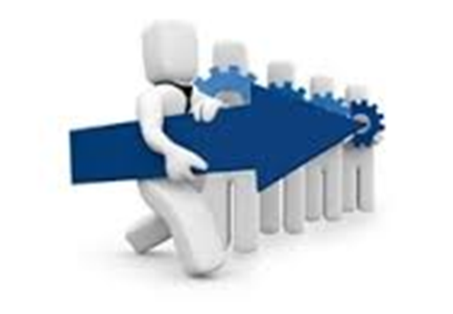 Conflicten
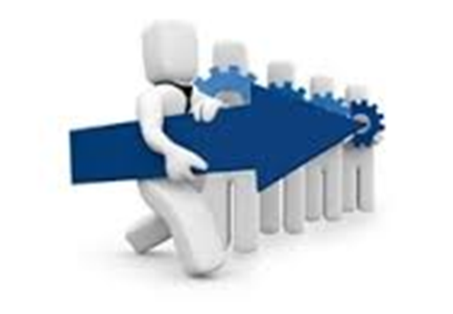 Conflicten
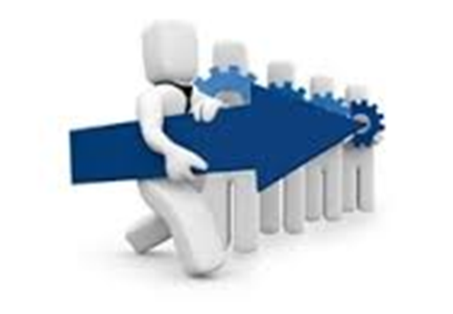 Conflicten
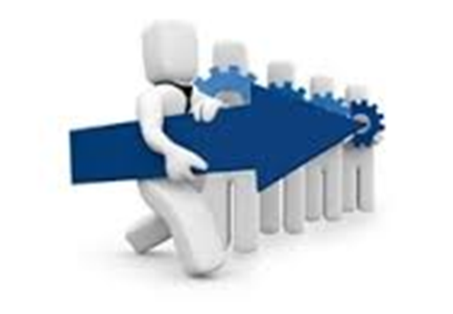 Conflicten
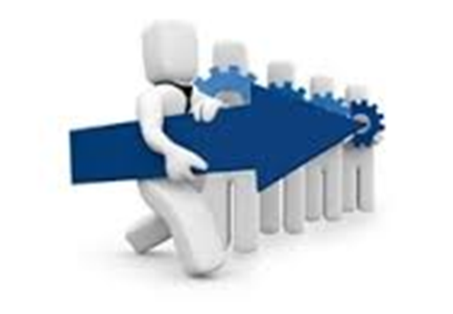 Gesprek voeren
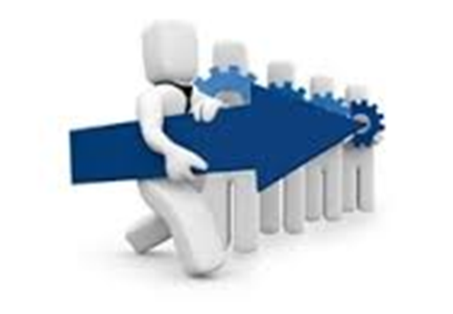 En nu jullie!

Nog even alles op een rijtje!!
Slecht nieuwsgesprek
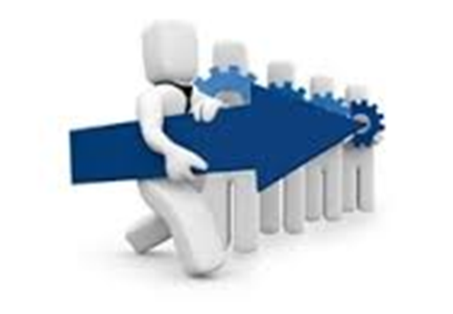 Volgende week oefenen slecht nieuwsgesprek
Neem een situatie in gedachten
Opbouw gesprek blijft hetzelfde….